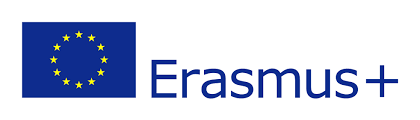 Health and Wellbeing
Depression
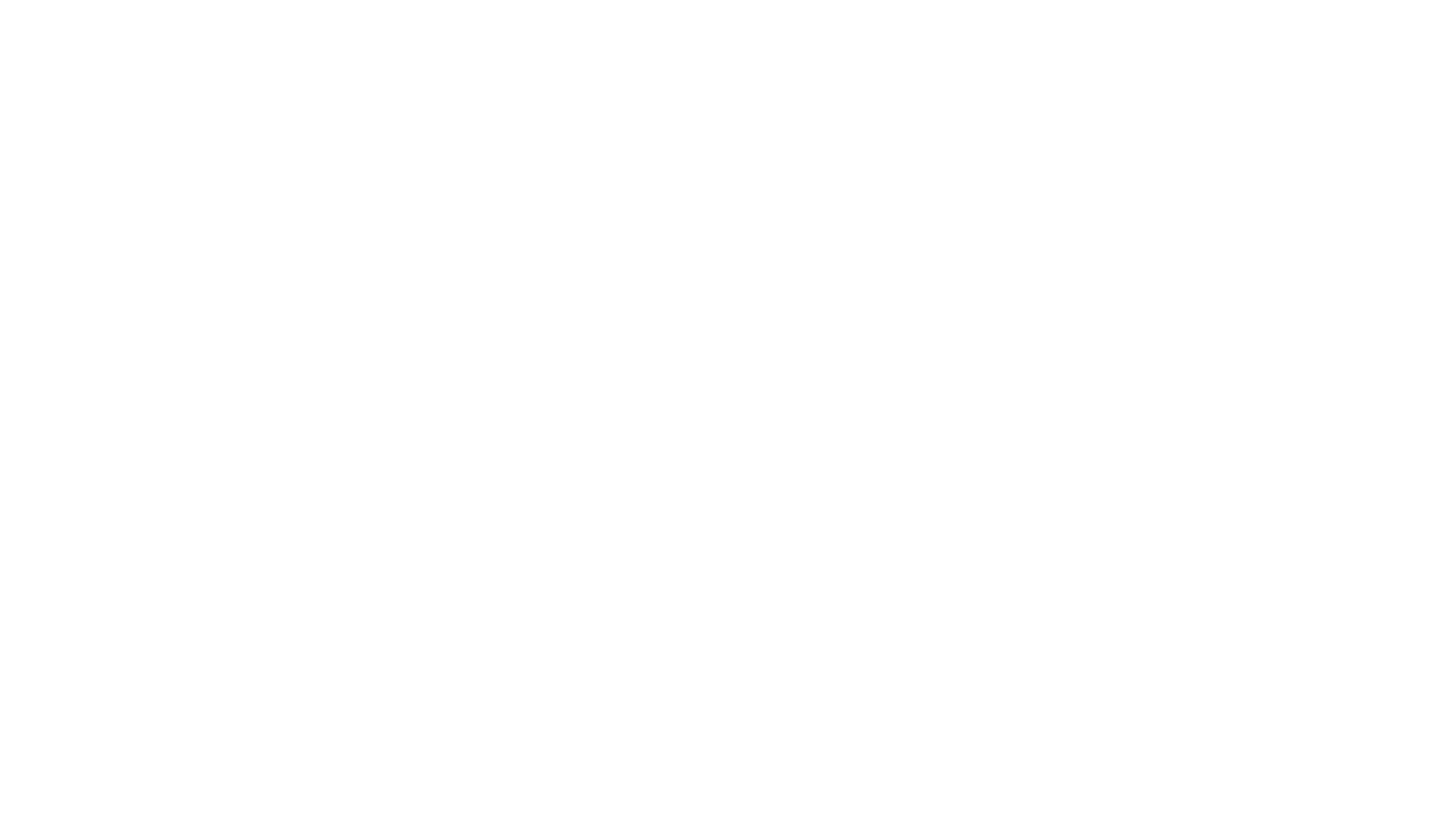 Learning Outcomes
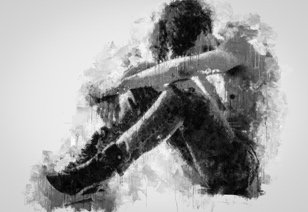 By the end of the lesson, you will have:
discussed facts and myths about depression
looked at different symptoms of depression
watched and discussed a short video about depression
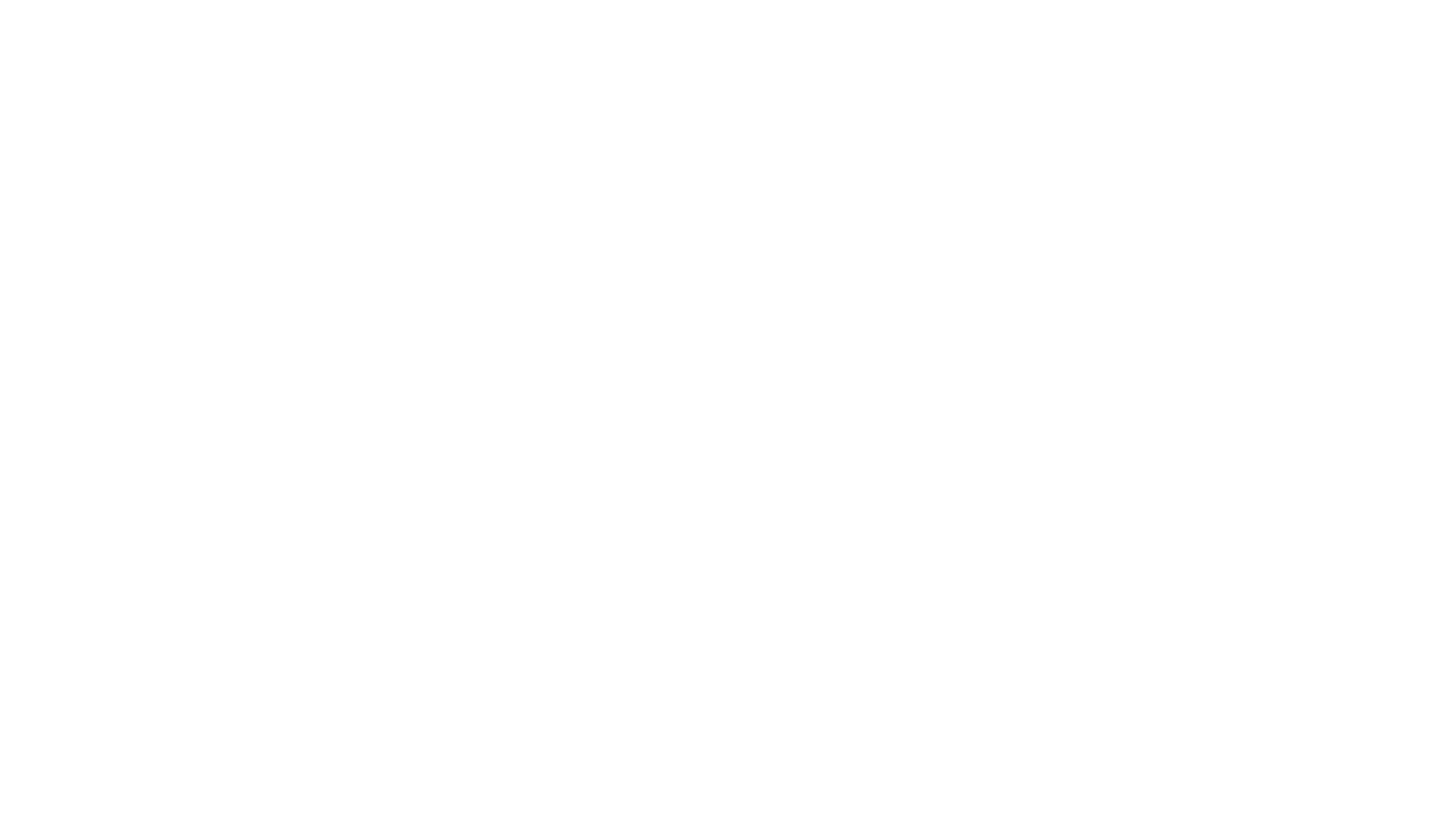 What is Depression?
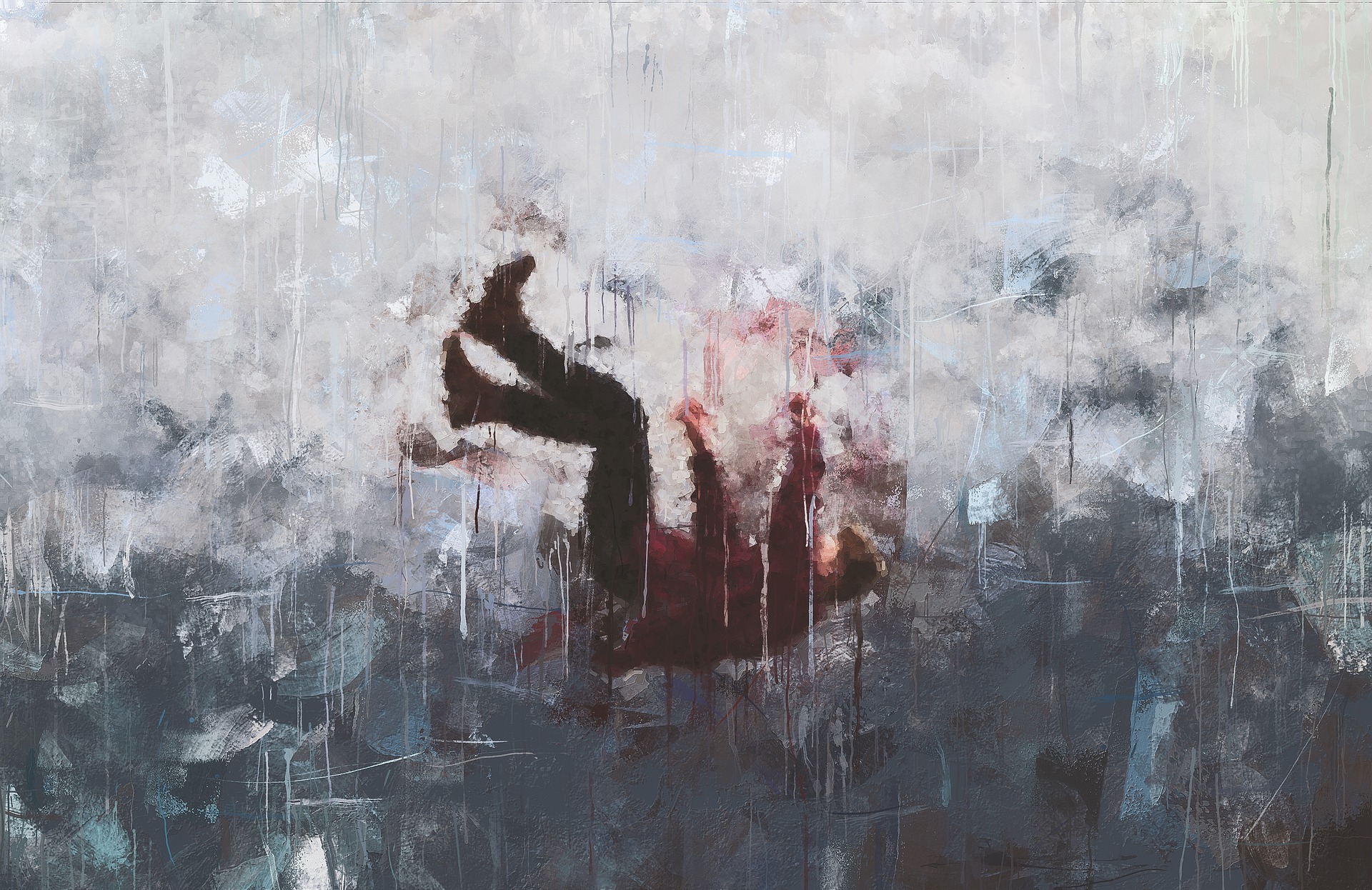 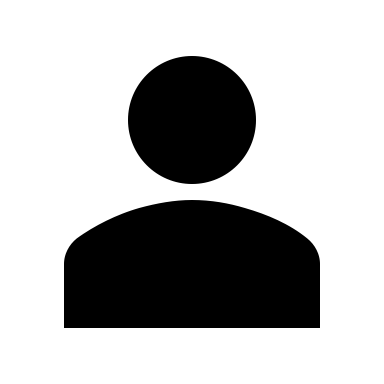 It affects 5% of the population in the EU.
3 out of 4 people do not receive or seek professional help.
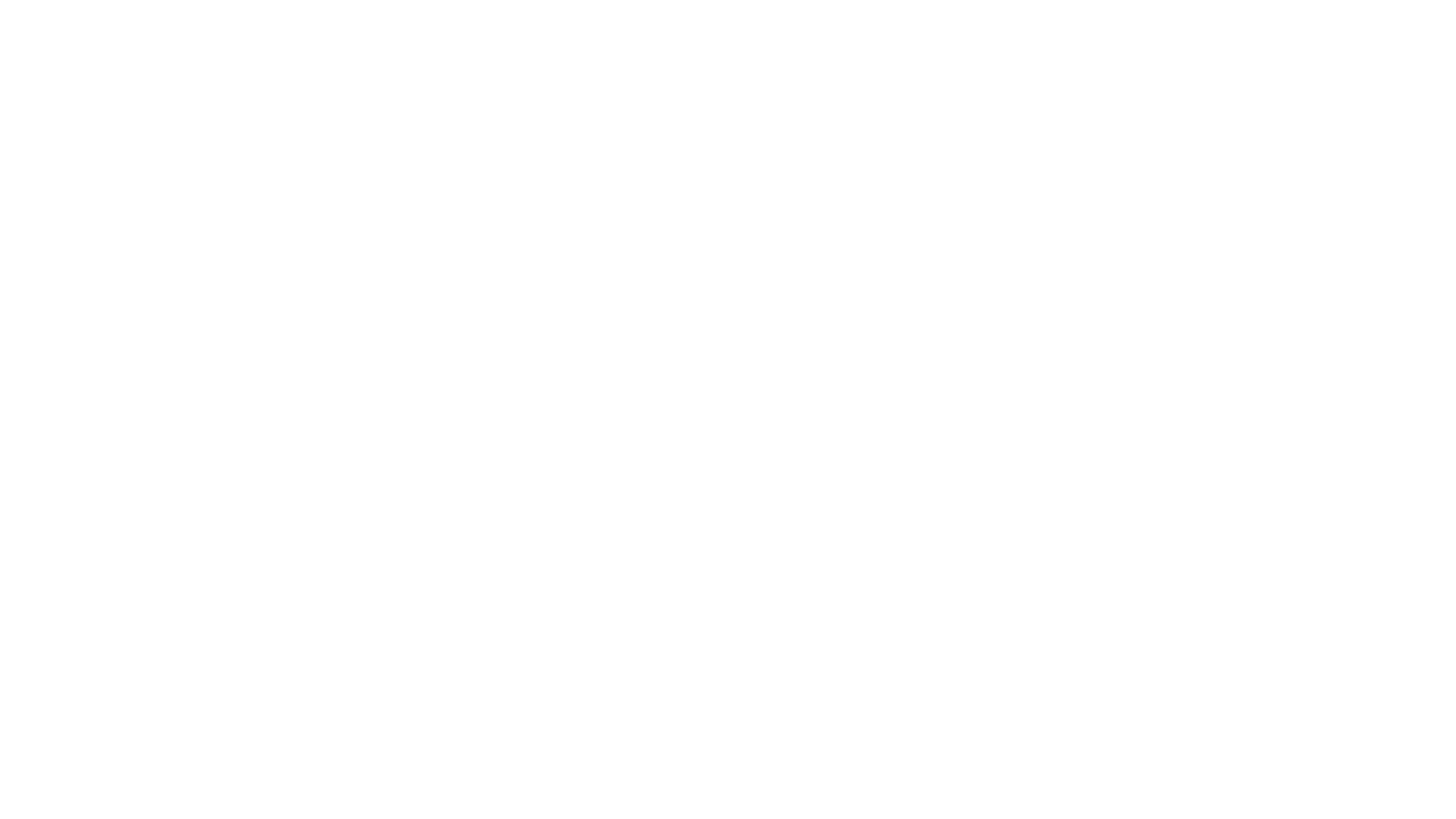 What do you think? Are the comments true or false?
“I think someone who is sad knows what they are sad about. They can explain their sadness. They understand why they are sad.”
 “I think a depressed person can explain their mood. They know what is making them depressed.”
“I read that the best thing for depression is medication.”
 “Apparently, psychotherapy can help someone who is depressed.”
“Depression only affects women, doesn’t it?”
 “Sadness is the same as depression, isn’t it?”
“Depression just does not run in your family. If someone is depressed in your family, it doesn’t mean that you will suffer from depression.”
“If you’re depressed, I reckon you need to think positive thoughts and change your attitude and you’ll feel better.”
 “Why does everyone take depression so seriously? It isn’t a real illness!”
Are these symptoms psychological, physical or social?
no motivation or interest in life						difficulty sleeping
	
		avoiding events				unable to make decisions

feeling irritable		not seeing friends		moving more slowly
 
		a change in appetite	having suicidal thoughts

continuous low mood 	a change in looks		being difficult to be around		
		feeling negative	 	tired

not doing well at work/school 	no interest in activities/hobbies
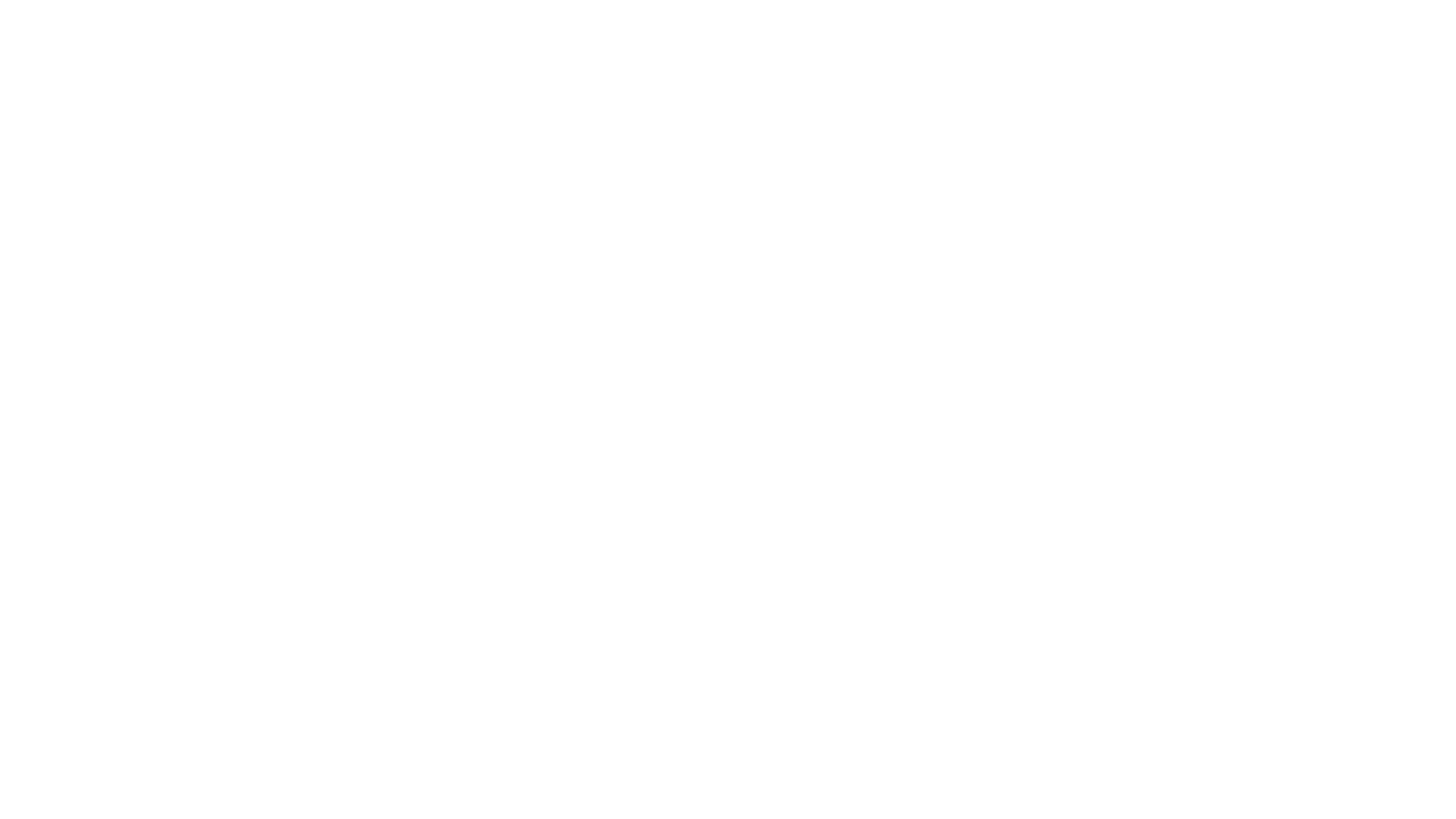 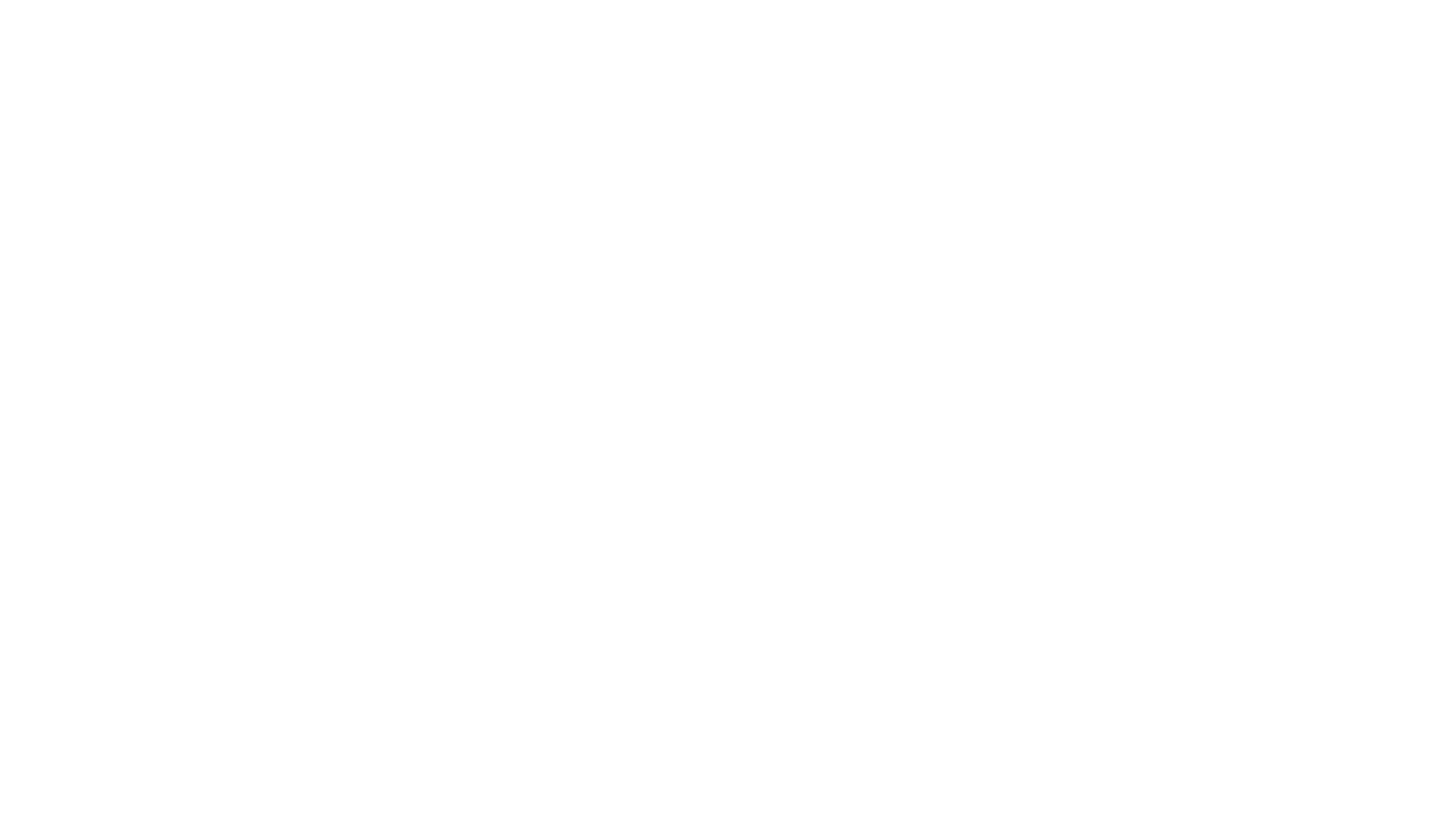 I Had a Black Dog. His Name was Depression
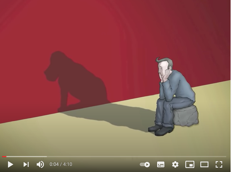 You’re going to watch a short video about depression. The narrator mentions many symptoms of depression. Tick the symptoms he mentions in Activity 3.
https://www.youtube.com/watch?v=XiCrniLQGYc
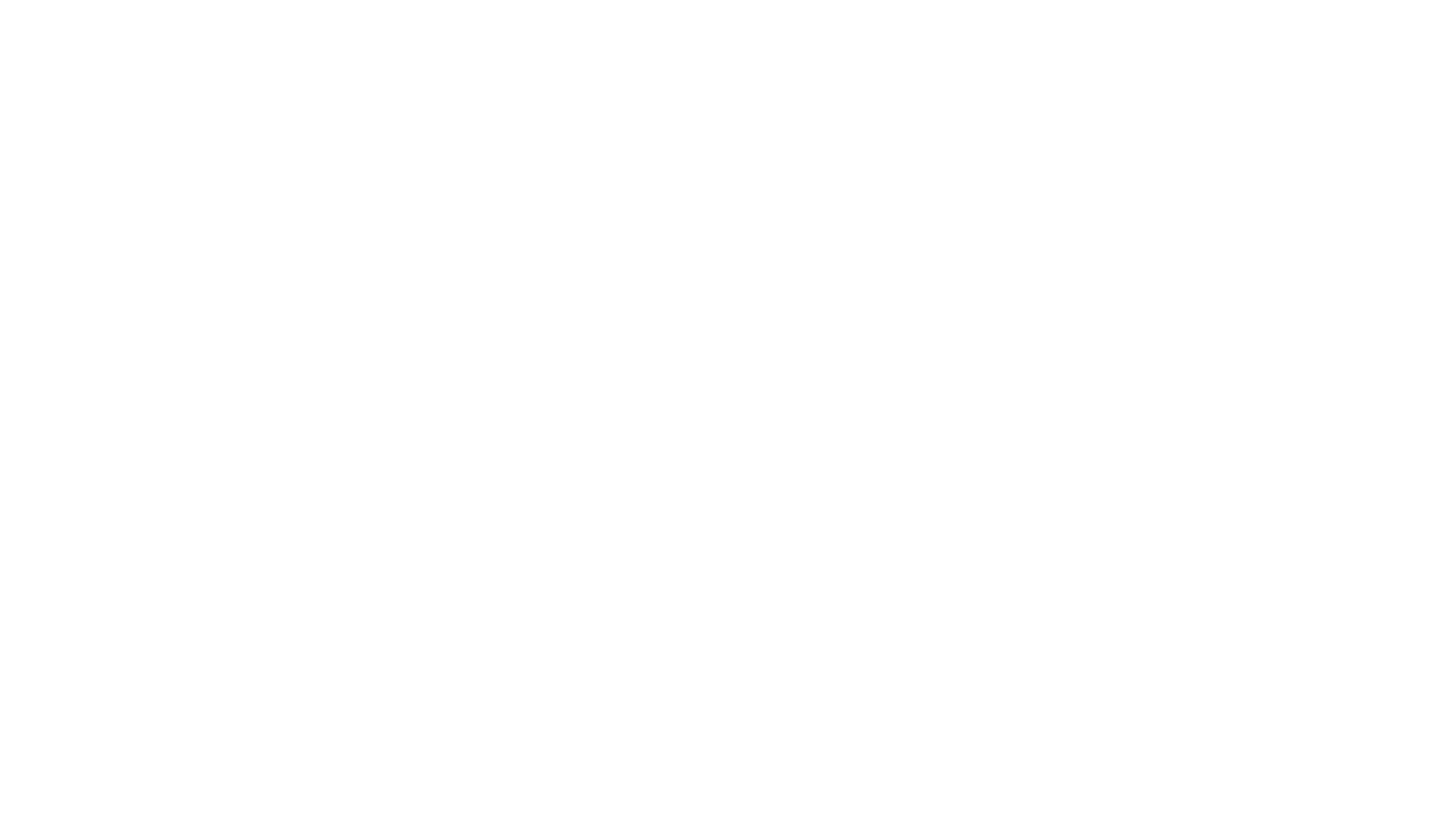 I Had a Black Dog. His Name was Depression
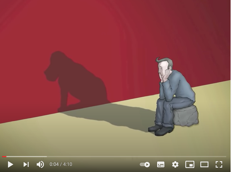 Psychological- feeling irritable, feeling negative 
Physical Moving more slowly 
change in appetite (ruin your appetite) change in looks (looking older) tired (exhausted) 
Social no interest in activities or hobbies ( no pleasure in activities)
https://www.youtube.com/watch?v=XiCrniLQGYc
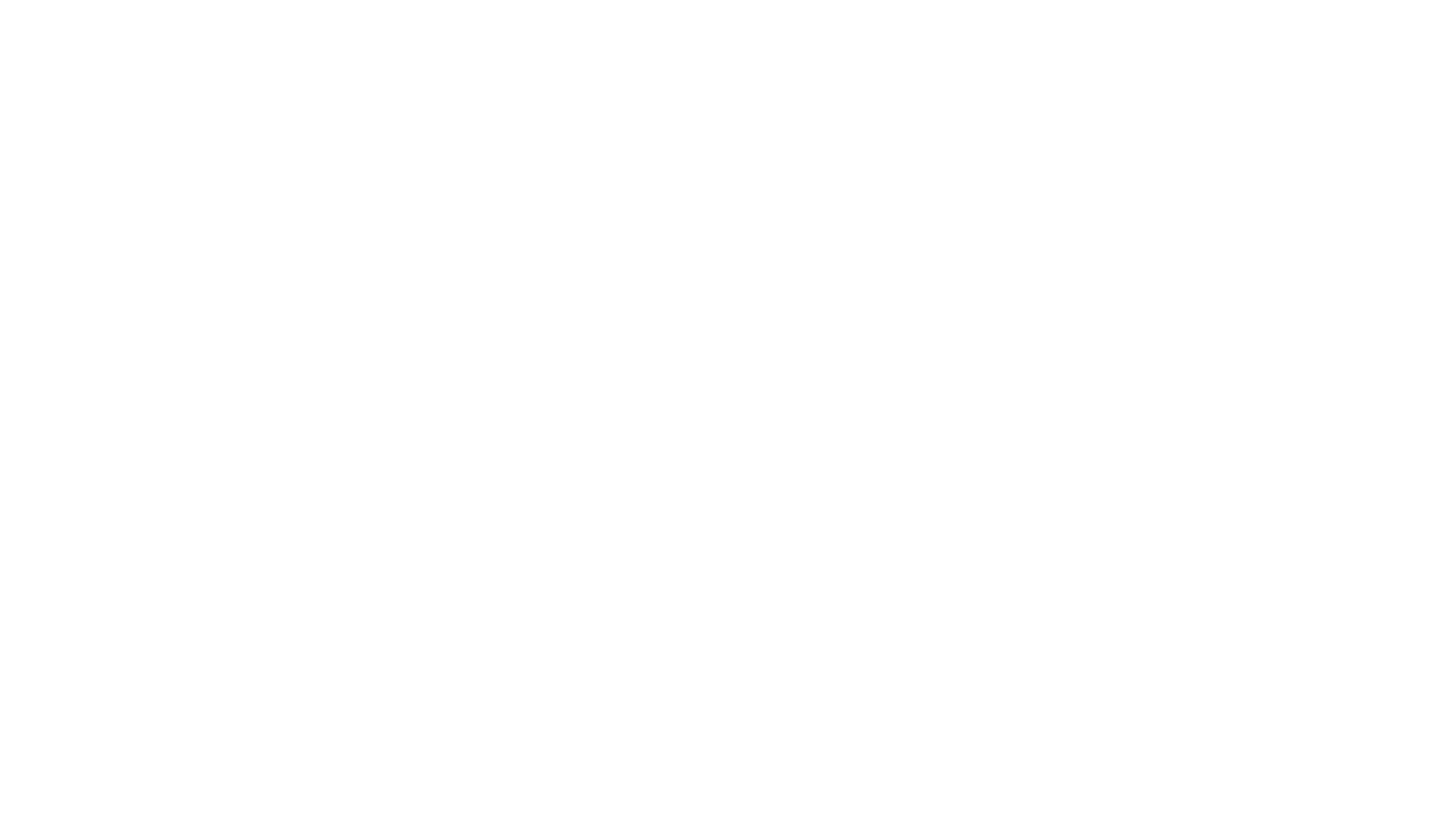 I Had a Black Dog. His Name was Depression
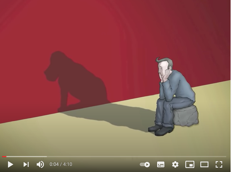 seek professional help; keep a mood journal; talk to people, the right people; be open to those close to you; do regular exercise; keep track of what you’re grateful for; don’t run away from your problems; ask for help don’t feel ashamed
https://www.youtube.com/watch?v=XiCrniLQGYc
Reflection
.
Why do you think some people find it hard to talk about depression? Do you think it’s easy to talk about depression where you live now? Why? 
How would you feel if someone close to you told you they were suffering from depression? What would you say?
Do you feel it is easier for men or women to talk about depression? Why do you think this?
What advice would you give to someone new to the country who was suffering from depression?
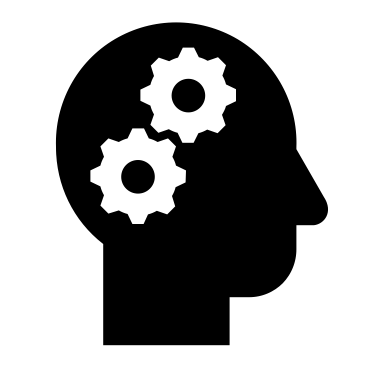